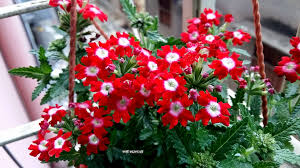 WELCOME
Identity
Class : Six
English For Today
Lesson : 9
Muhammad Abul Bashar 
Assistant Teacher
Laxmipur Mohammadia Dakhil Madrasah,Sadar,Chandpur.
Mobile-01814982855
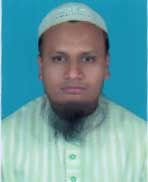 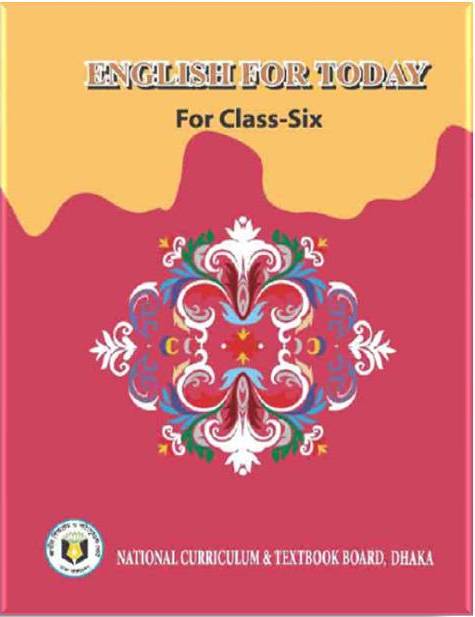 Look at the picture
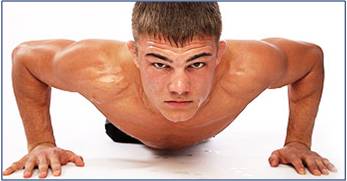 What do you see in the picture ?
A  healthy  man.
[Speaker Notes: Teacher will show the slide for eliciting lesson declaration.]
Look at the pictures
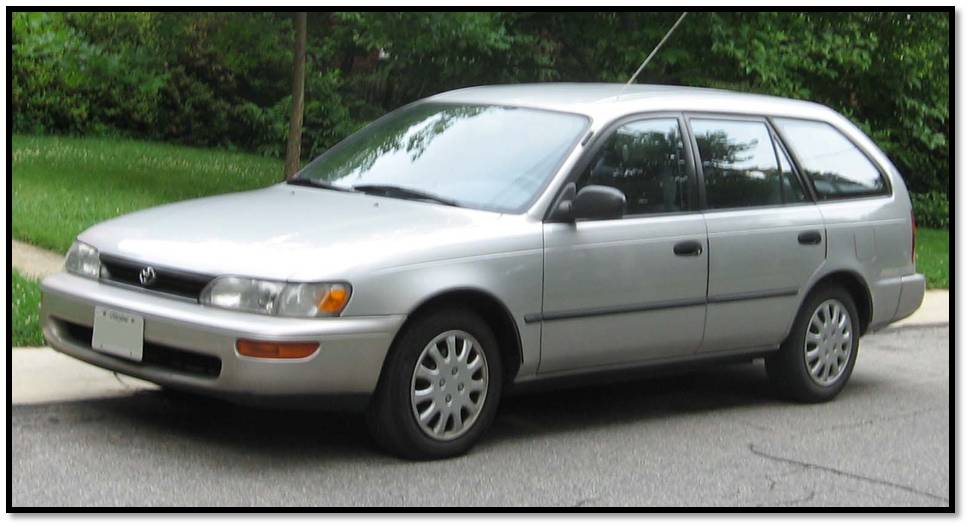 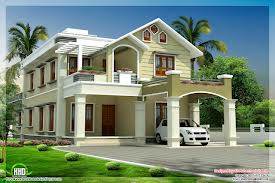 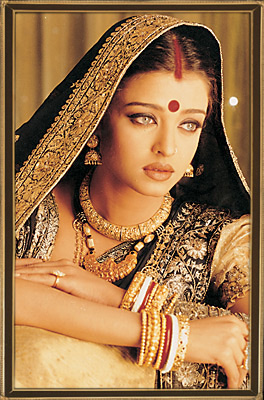 Car
House
Ornaments
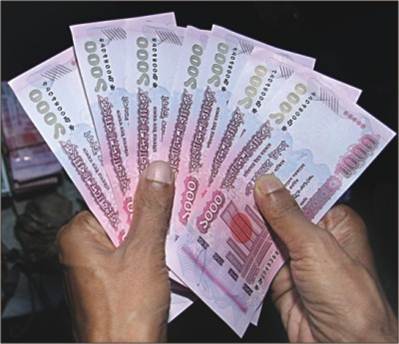 Cash
What do you see in the picture ?
These are wealth.
[Speaker Notes: Teacher will show the slide for eliciting lesson declaration.]
Lesson Declaration
So, today we `ll discuss about
Health is wealth
( Lesson – 9 )
Lesson outcomes
By the end of this lesson students will be able to -

Familiar with some rules of good health.

Follow their personal hygiene.

Take balanced diet.

Keep cleaning household.

Take regular exercise. Sleep and rest.

Write paragraph, dialogue , ect.
Model reading by the teacher.
Listen to me attentively then answer the following questions.
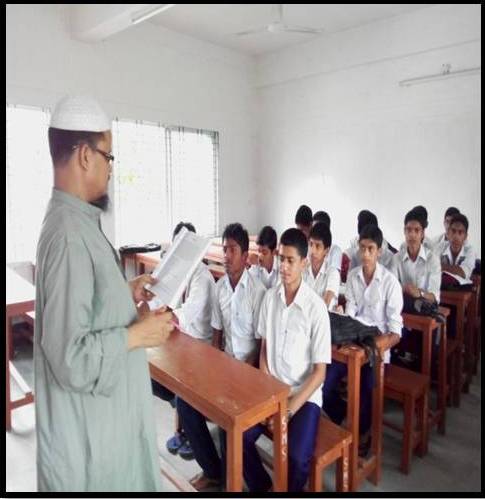 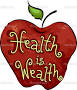 What do you mean by hygiene?
What are essential for good health?
What do we mean by balanced diet?
What are the rules of personal hygiene?
[Speaker Notes: With reading teacher can discuss the topics.]
Let`s watch a video clip
Click here
What are they doing?
They are taking exercise.
Some important rules of good personal health are as follows.
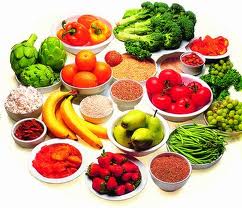 Balanced diet :

Our food should contain correct proportion of carbohydrates, fat protein, vitamins minerals and water in it.
b. Personal hygiene :

We should follow the personal health practices, such as,
 wash your hands before eating.
Bathe regularly and wear clean cloths.
Brush your teeth regularly.
Brush hair, clean eyes, ears and nails.
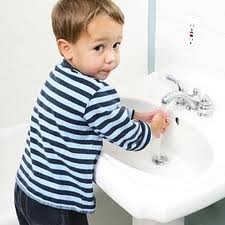 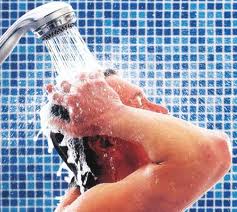 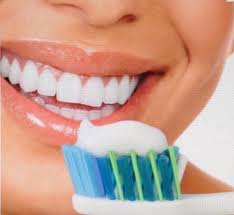 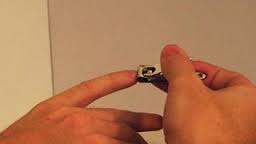 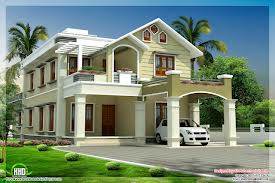 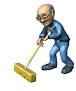 C. Cleaning household :

We should keep our household and environment clean.
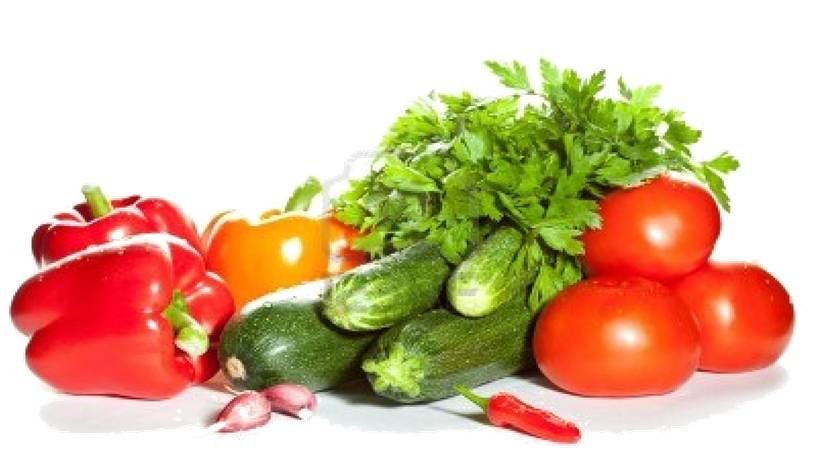 d. Taking clean food and water :

Our food should be fresh, clean and properly cooked and water should be pure.
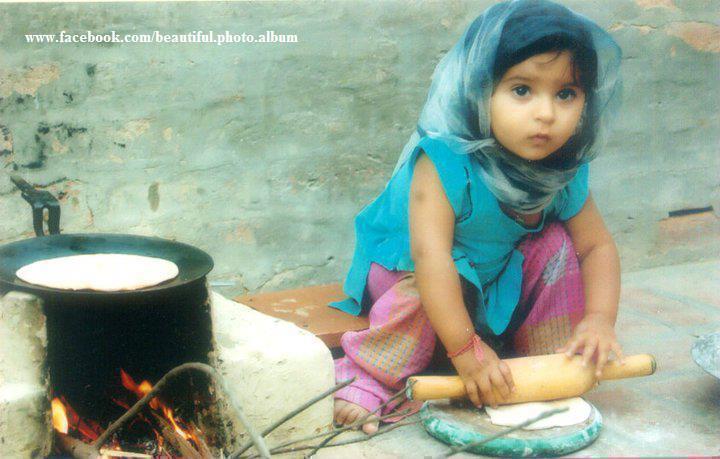 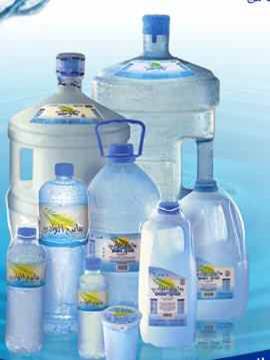 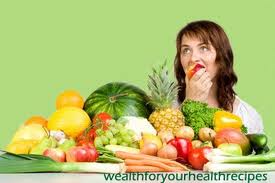 e. Taking regular exercise :

We should take part n games and sports and take physical exercise regularly.
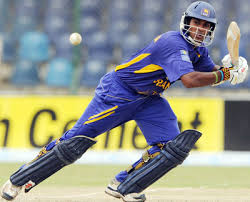 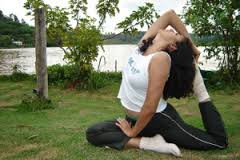 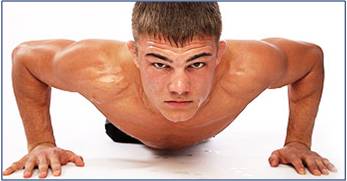 f. Taking regular sleep and rest :

We should sleep properly and take proper rest.
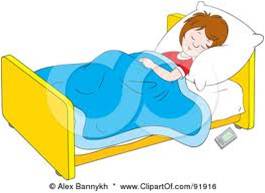 Key Word
Try to say the meaning of this word and make a sentence.
Healthy
In good physical shape
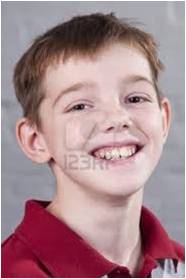 Sagor is a healthy boy.
[Speaker Notes: First, the word will be shown, SS will be asked to pronounce the word. If it needed teacher will help. Then the picture will be shown and asked to guess the meaning. After that the meaning will be shown. Then they will be asked to make sentence. Teacher will show the students for the feedback. Slide 12,13,14,15 and 16.]
Key Word
Try to say the meaning of this word and make a sentence.
Cheerful
Jolly/ happy/ joyful condition.
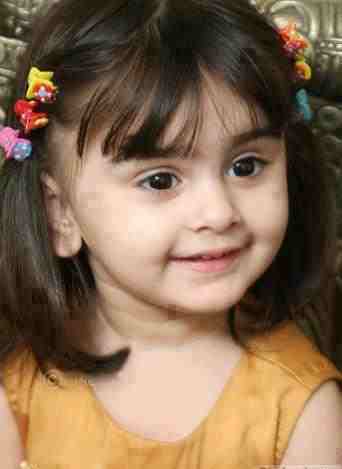 Minu is very cheerful today.
Key Word
Try to say the meaning of this word and make a sentence.
Wealth
In good physical shape
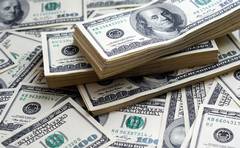 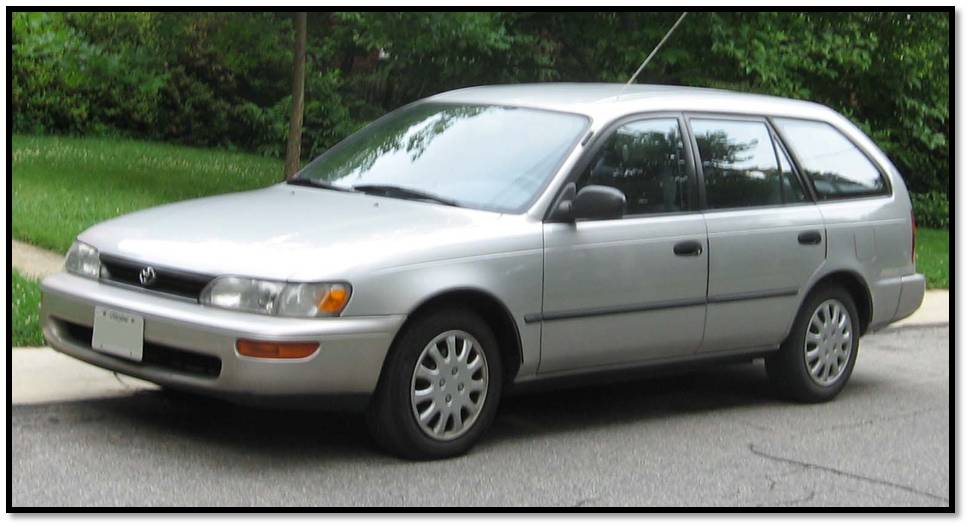 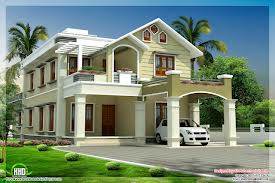 Money, car, house are our wealth.
Key Word
Try to say the meaning of this word and make a sentence.
Fresh
Clean / new / unsullied
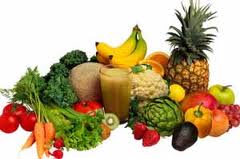 We should eat fresh vegetables
Key Word
Try to say the meaning of this word and make a sentence.
Hygiene
Practices of keeping      good health.
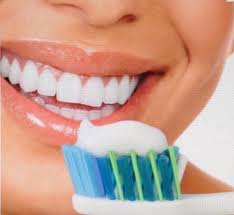 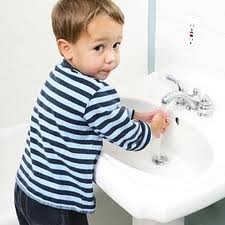 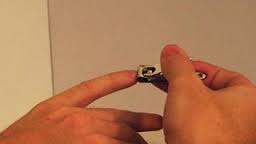 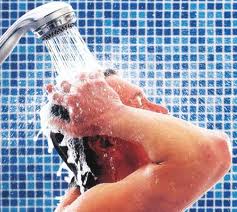 The rules and practices of keeping are called hygiene.
Go to section –F,  listen to the conversation and  practise saying it in pairs.
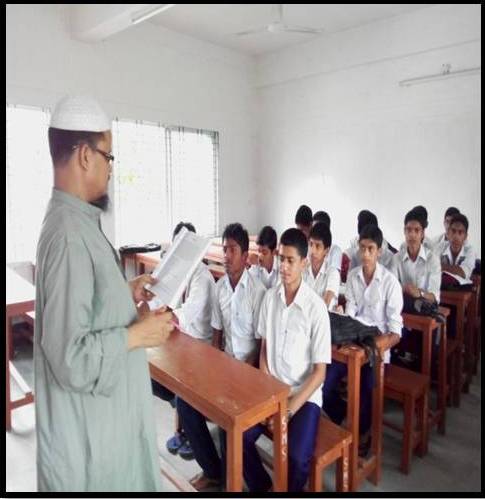 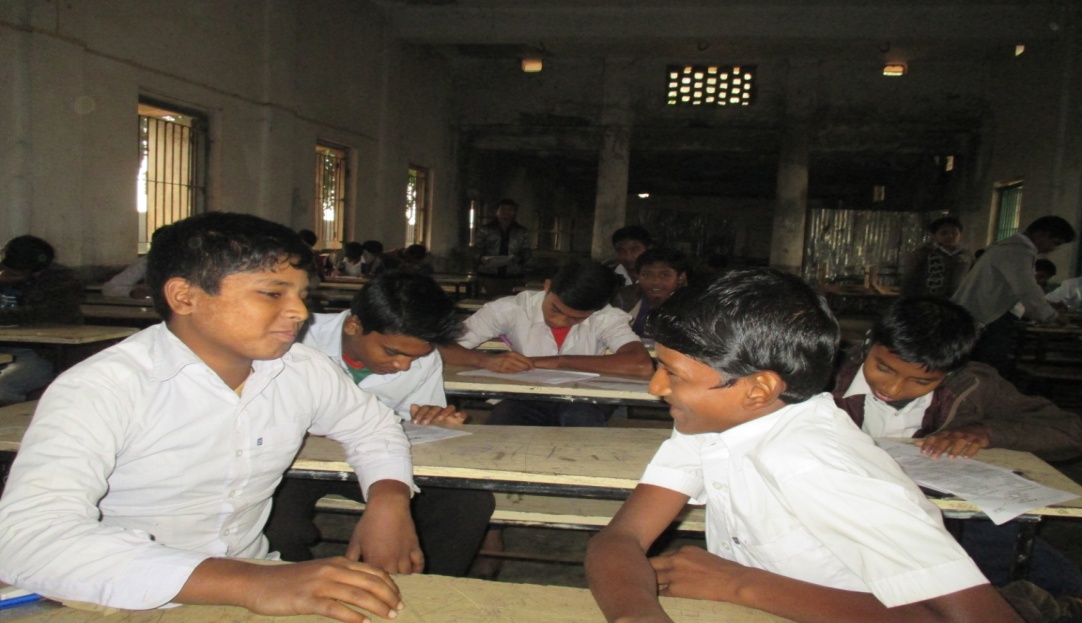 [Speaker Notes: After reading the conversation teacher will call 2/3 pairs for practise, then ask to play the conversation in the whole class.]
Silent reading
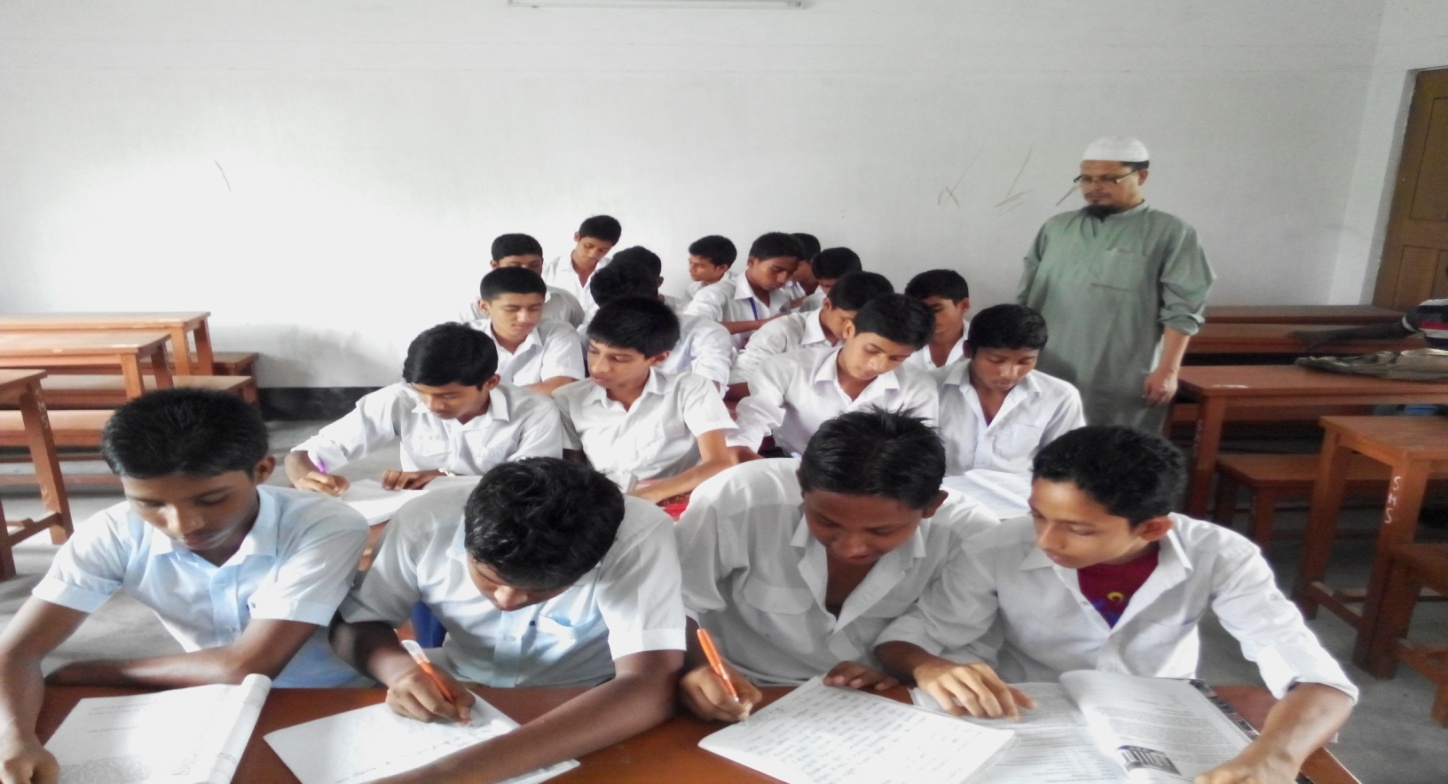 Go to section –F2 and read what Sumon says about his physical exercise program e.
Now write about what you usually do or would you like to do to keep yourself fit.
[Speaker Notes: Teacher can give this task for individual or pair works.]
Pair Works
Choose the best answer :
“Health is wealth’’. Who many noun are there ?
      i. one	ii. Two	      iii. Three	     iv. No noun is there.

b. An unhealthy person is full of ----
Dream     ii. Happiness       iii. Disease and anxiety    iv. Tension

c. Body organs are ------ related to good health ?
    i. Not         ii. Much	     iii. Directly       iv. Nicely

d. Who are inactive, cheerless and unhappy ?
    i. healthy people   ii.   Unhealthy people  
   iii. Hygienic people     iv. Bad people.

e. Personal  hygiene  means ----- 
   A. keeping oneself neat and clean     B. Keeping household clean
  C. having physical exercise
                         Which of the above answers is/are correct ?
                         i. A and B    ii. B and C   iii. A, B and C     iv. A.
Individual Work
Make five sentences from the substitution table:
Answer:
A healthy man is free from disease and anxiety.
He can also be helpful for society.
Hygiene is an indispensible part of good health.
It implies the rules and practices of good health.
e.  It should be practiced strictly.
Home work
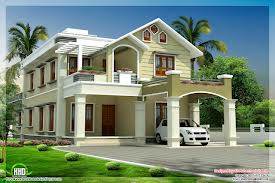 Write a short paragraph on the rules of good health.
Thank you
Insha-Allah
See you again